Halloween Quiz Game!
Characters
Activities
Animals
Monsters
Places
Food
$100
$100
$100
$100
$100
$100
$200
$200
$200
$200
$200
$200
$300
$300
$300
$300
$300
$300
$400
$400
$400
$400
$400
$400
$500
$500
$500
$500
$500
$500
$600
$600
$600
$600
$600
$600
$100
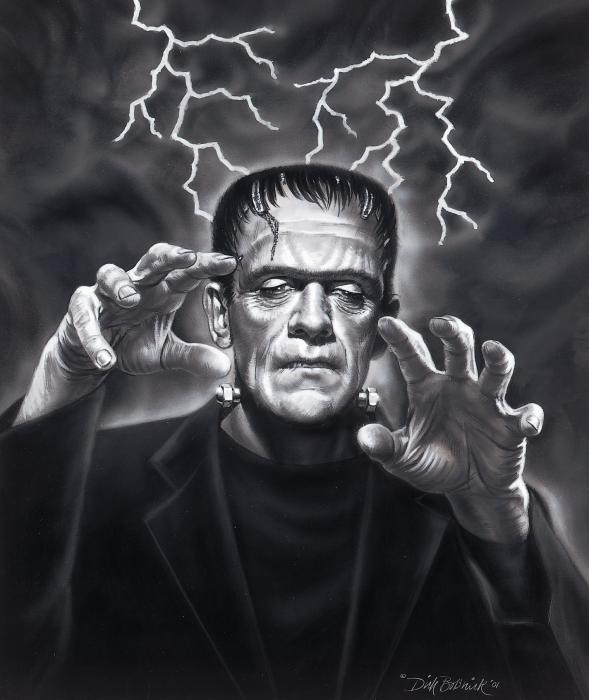 What is this character called?

Batman
Frankenstein
Dracula
Naoya-Sensei
It`s Frankenstein!
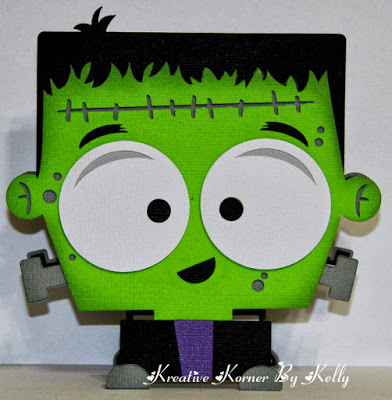 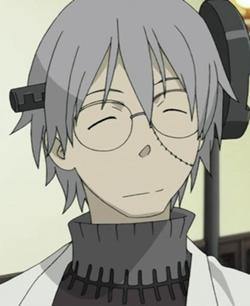 $200
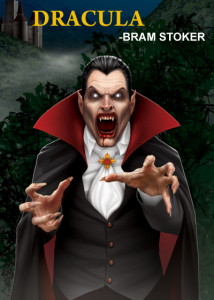 What is this character called?

Dracula
Frankenstein
Spiderman
Werewolf
It`s Dracula!
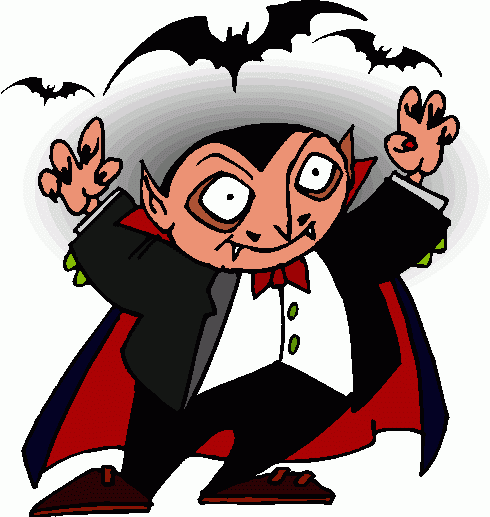 $300
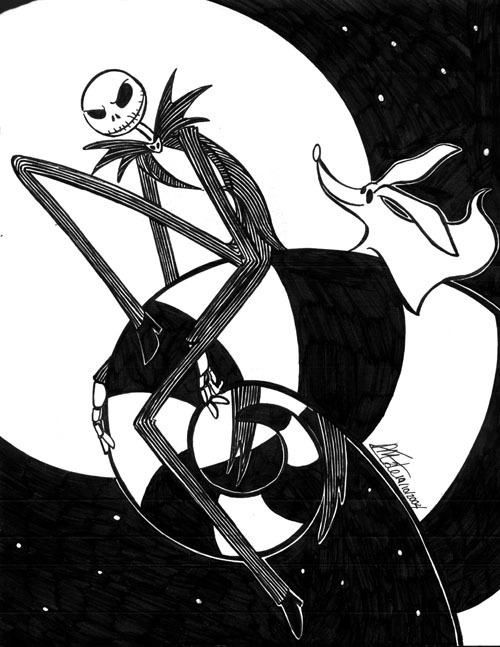 What is this character called?

Joe
Dracula
Jack Skellington
Frankenstein
It`s Jack Skellington!
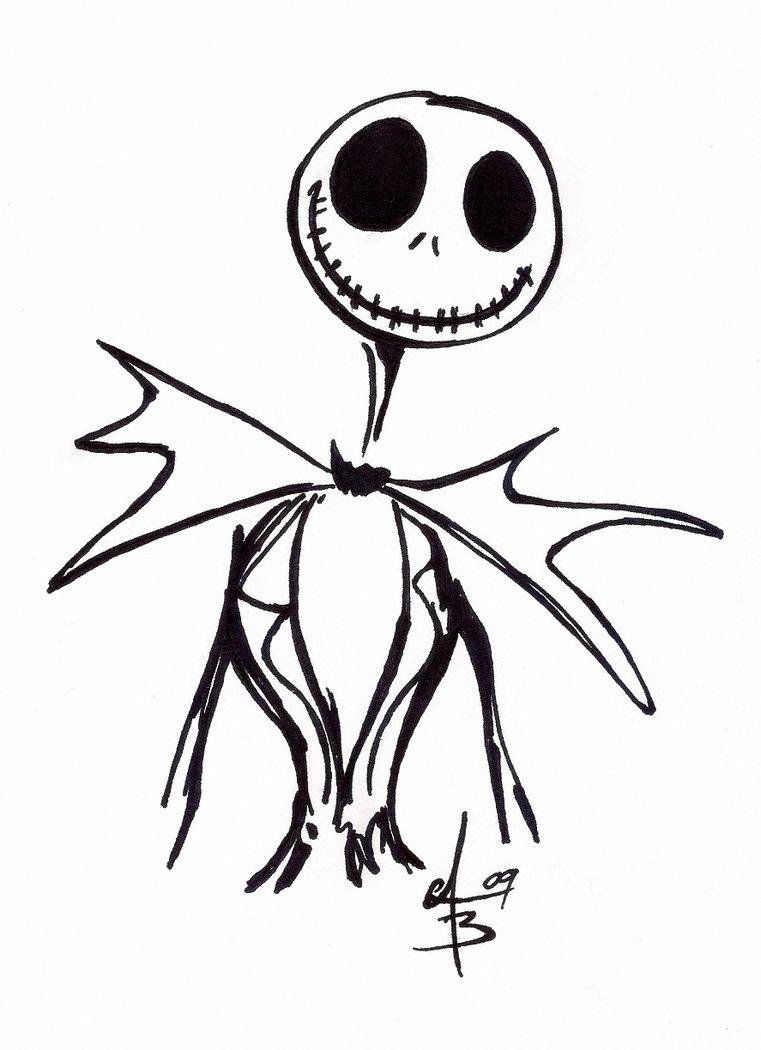 $400
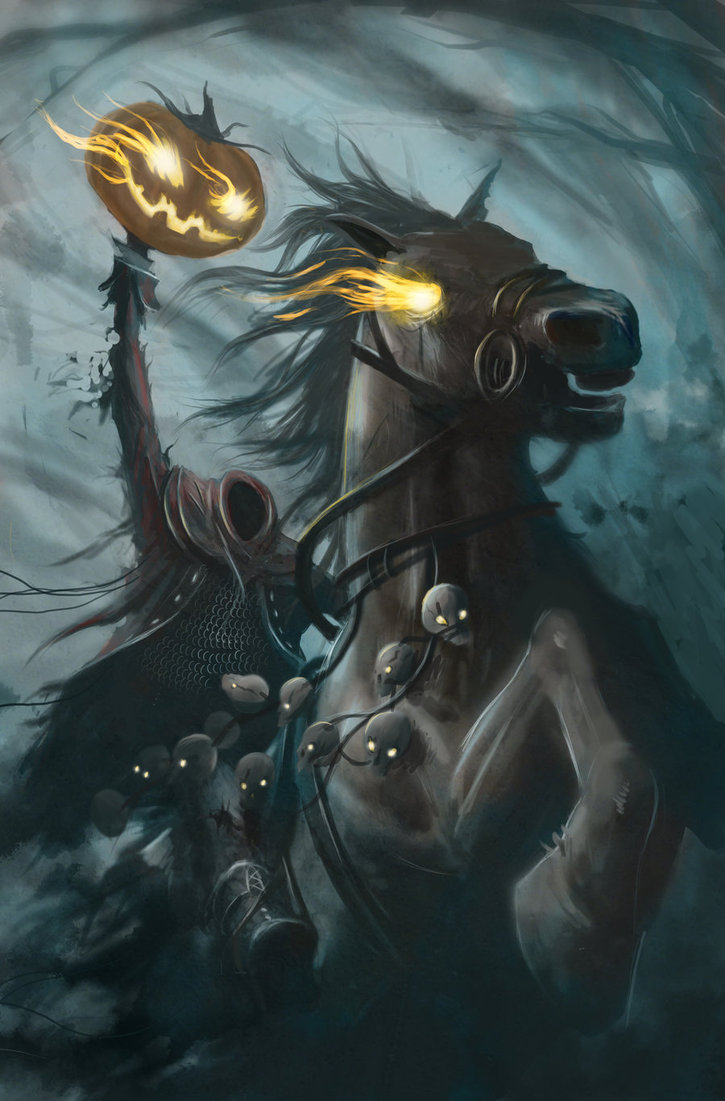 What is this character called?

Date Masamune
Frankenstein
Skeleton King
The Headless Horseman
It`s The Headless Horseman!
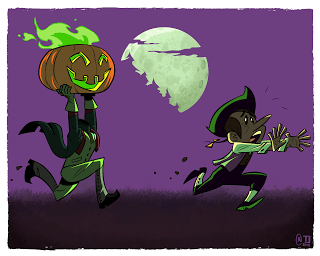 $500
What is this character called?

Dracula
Totoro
Casper
Monkey D. Luffy
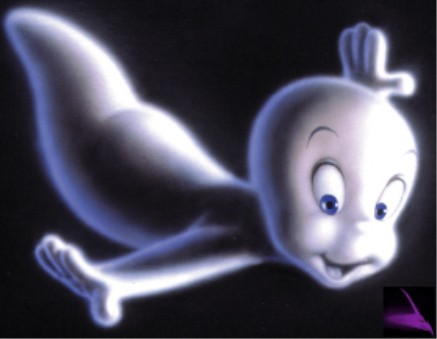 It`s Casper, the Friendly Ghost!
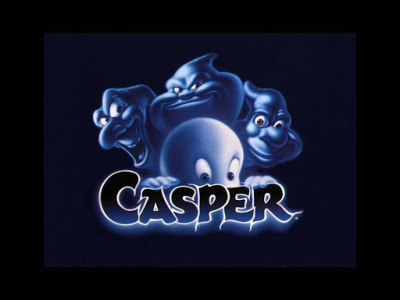 $600
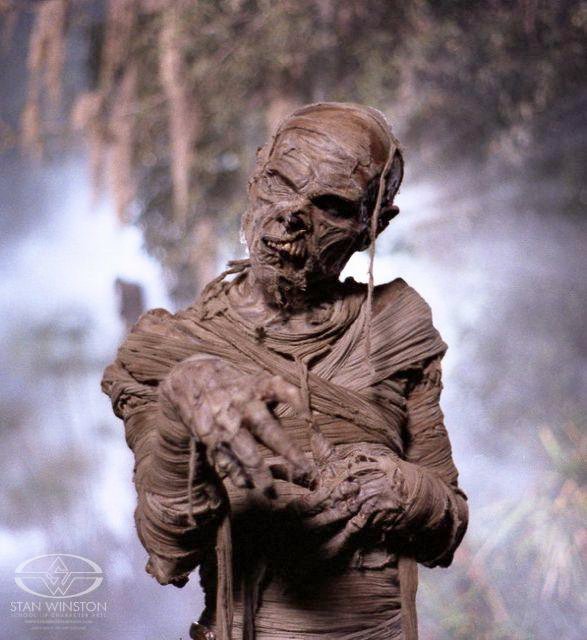 What is this character called?

The Zombie
The Mummy
Batman
The Dead Guy
It`s The Mummy!
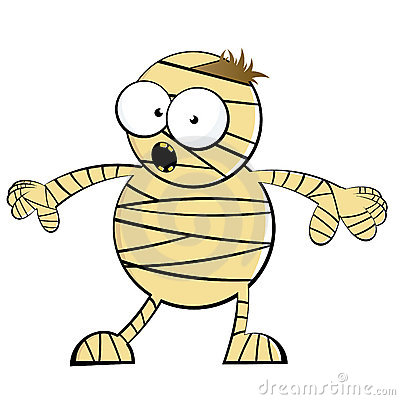 $100
What is this activity called?

Making pies
Making candy
Making Jack-O-Lanterns
Making Pumpkins
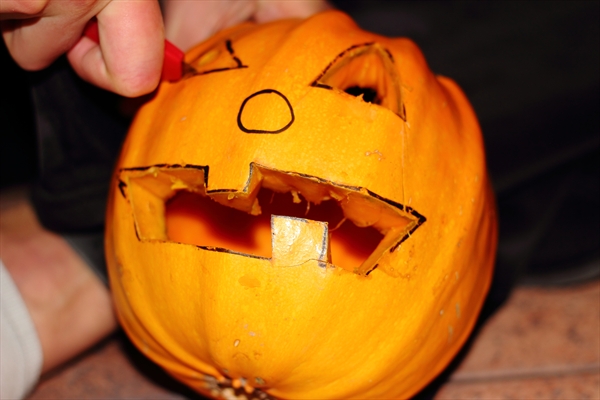 It`s “making Jack-O-Lanterns”!
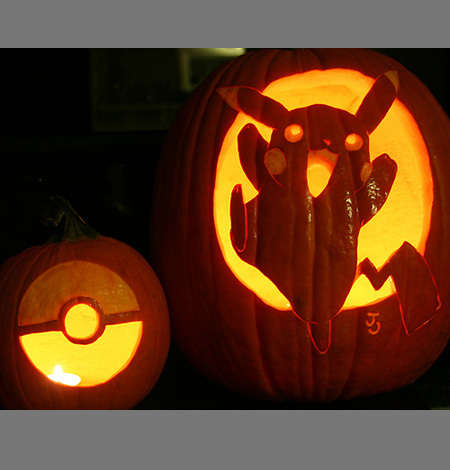 $200
What is this activity called?

Making pumpkins
Pumpkin Picking
Making Jack-O-Lanterns
Apple Picking
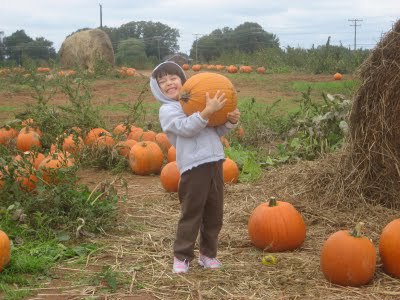 It`s “Pumpkin Picking”!
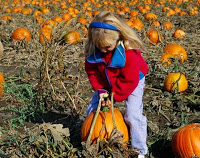 $300
What is this activity called?

Making apples
Apple Picking
Peach Hunting
Cooking apples
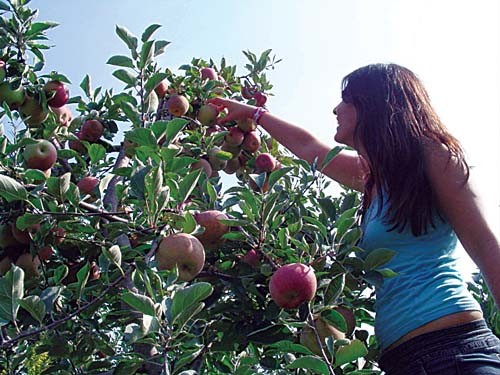 It`s “Apple Picking”!
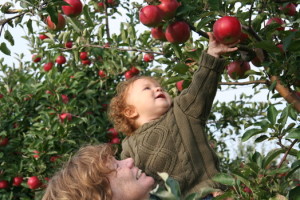 $400
What is this activity called?

Dancing
Candy stealing
Trick-or-Treating
Making Pies
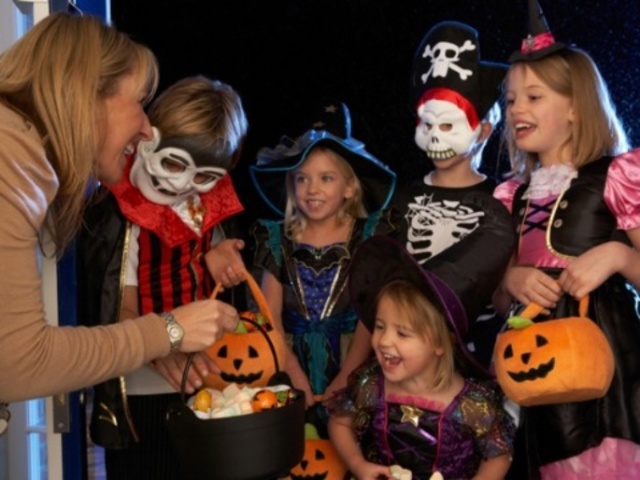 It`s “Trick-or-Treating”!
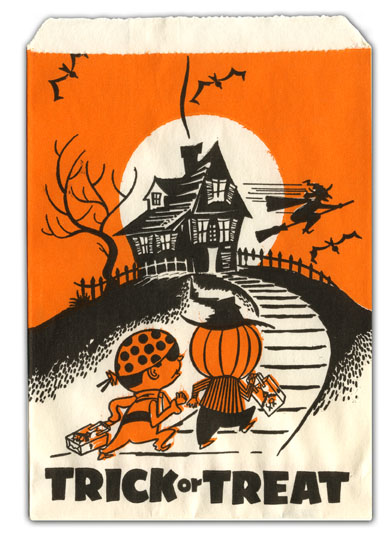 $500
What is this activity called?

Trading Candy
Trick-or-Treating
Making Pies
Robbing houses
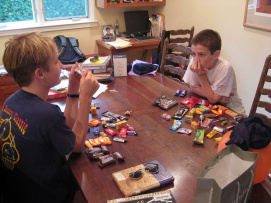 It`s “trading candy”!
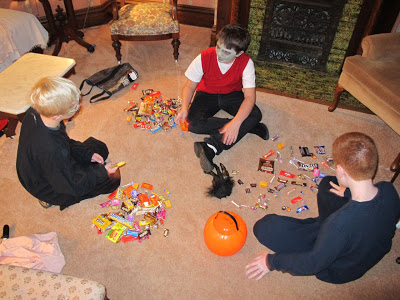 $600
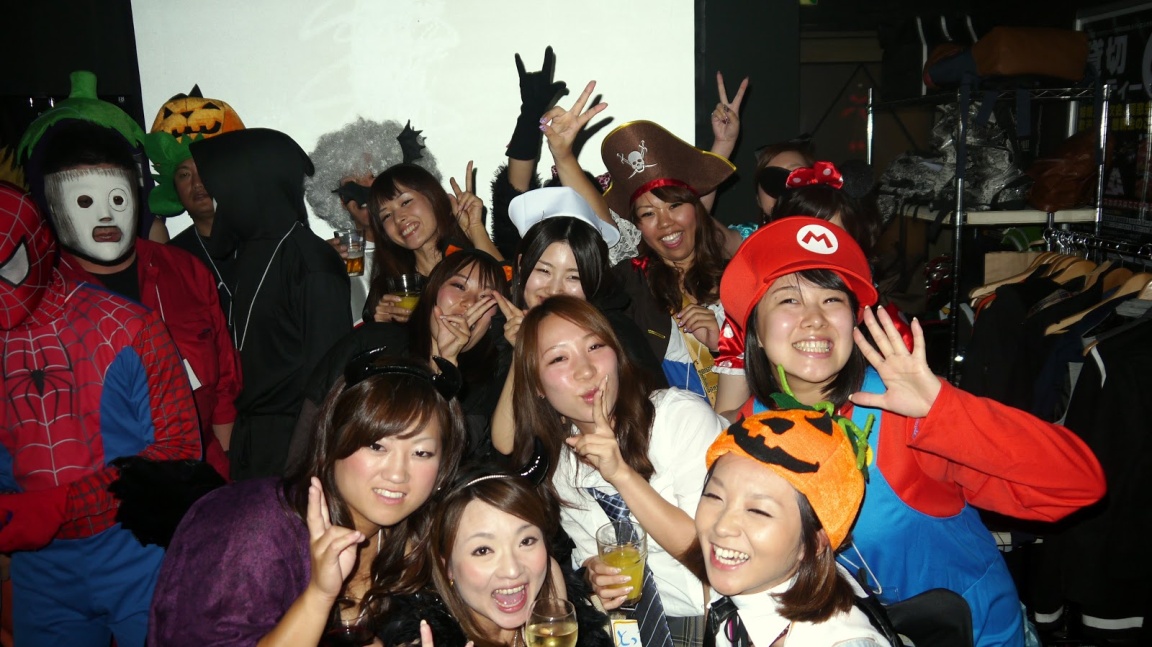 What is this activity called?

Eating Cake
Going to a Halloween Party
Watching a movie
Apple Picking
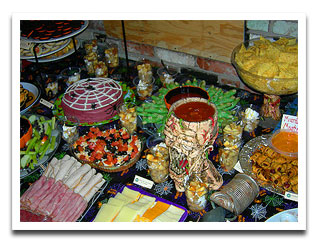 It`s “going to a Halloween Party”!
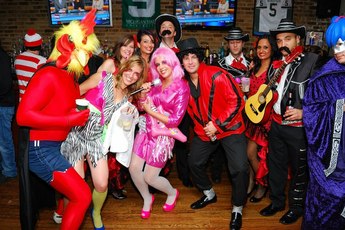 $100
What is this animal called?

Dog
Cat
Monkey
Bat
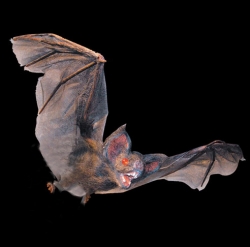 It`s a bat!
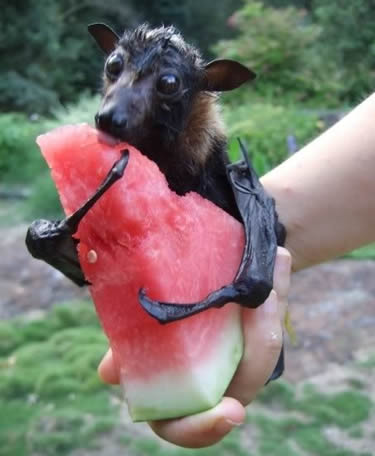 $200
What is this animal called?

Elephant
Tiger
Black Cat
Polar Bear
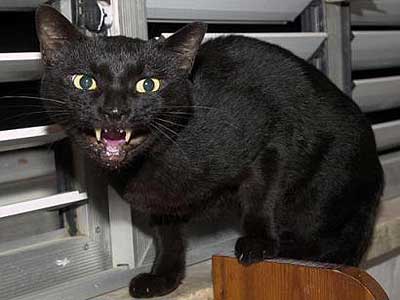 It`s a Black Cat!
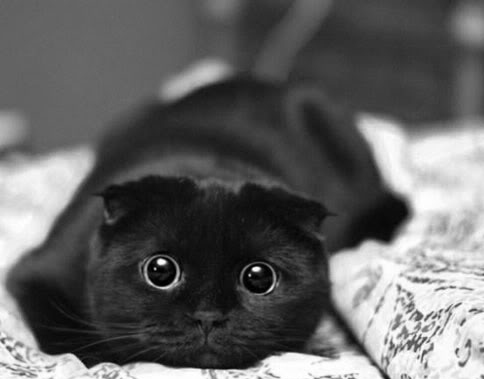 $300
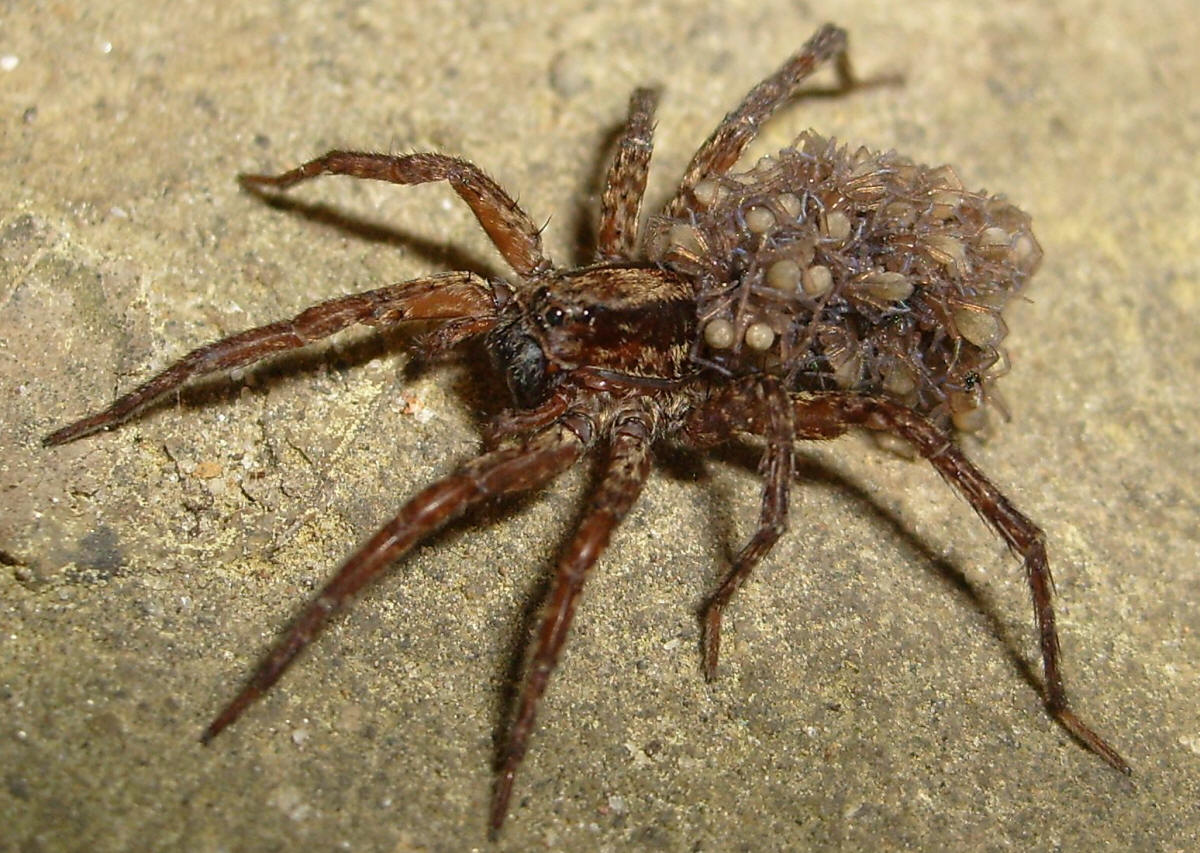 What is this animal called?

Mosquito
Cheetah
Fly
Spider
It`s a spider!
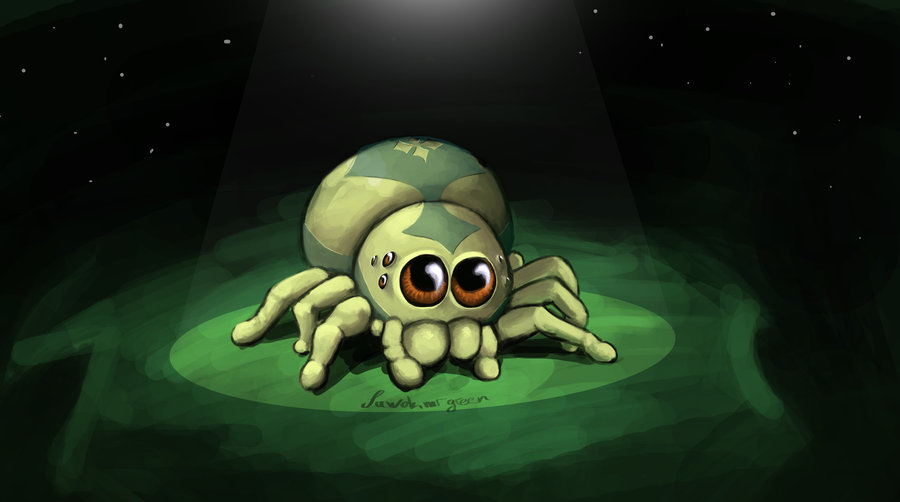 $400
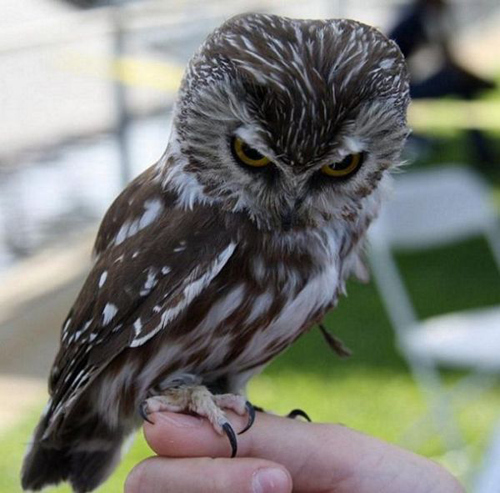 What is this animal called?

Owl
Monkey
Crow
Frog
It`s an owl!
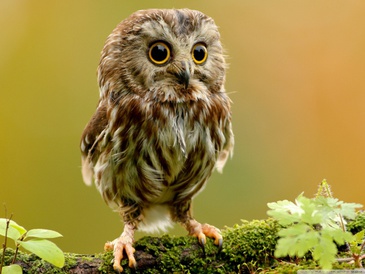 $500
What is this animal called?

Cat
Lizard
Monkey
Frog
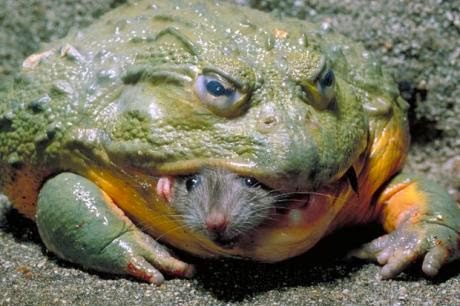 It`s a frog!
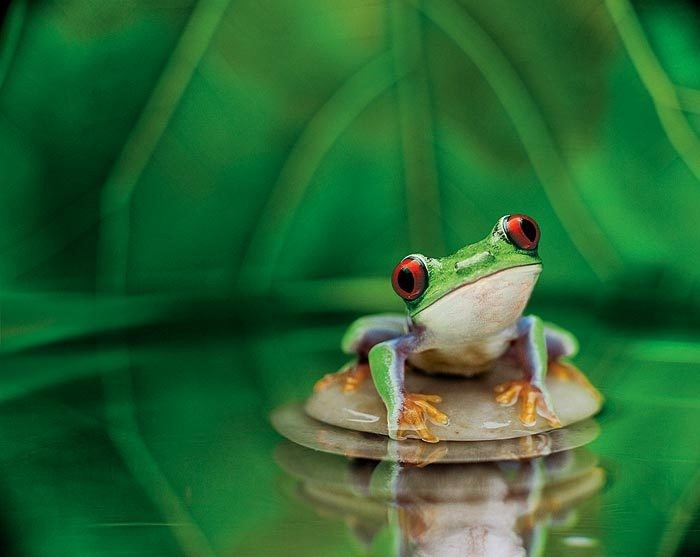 $600
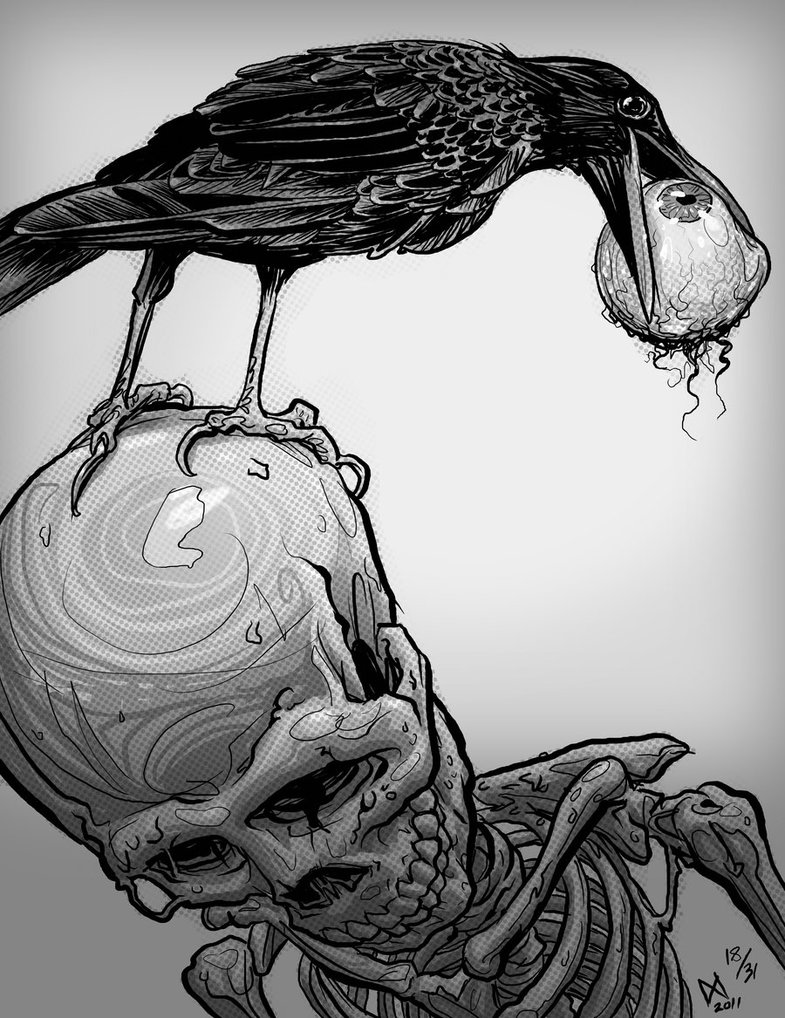 What is this animal called?

Fish
Crow
Banana
Dog
It`s a crow!
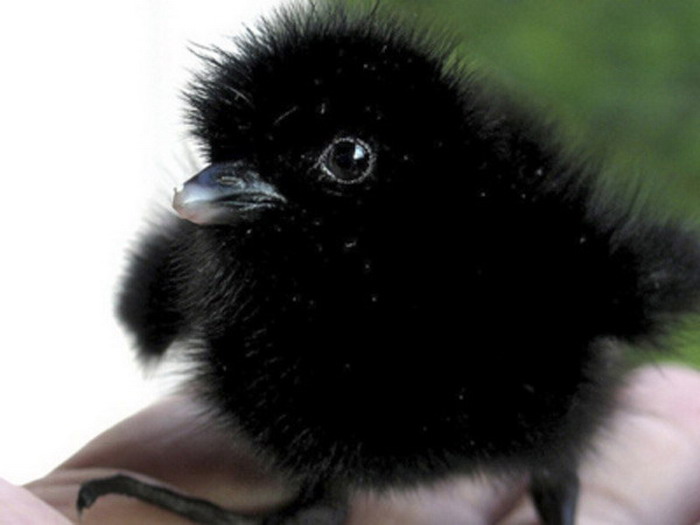 $100
What is this monster called?

Werewolf
Vampire
Jon-Sensei
Lady Gaga
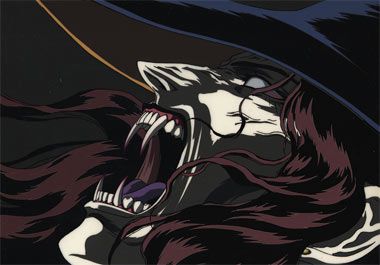 It`s a vampire!
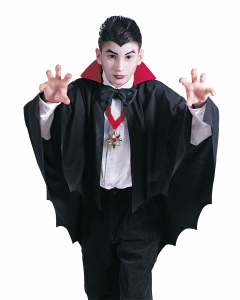 Rar!
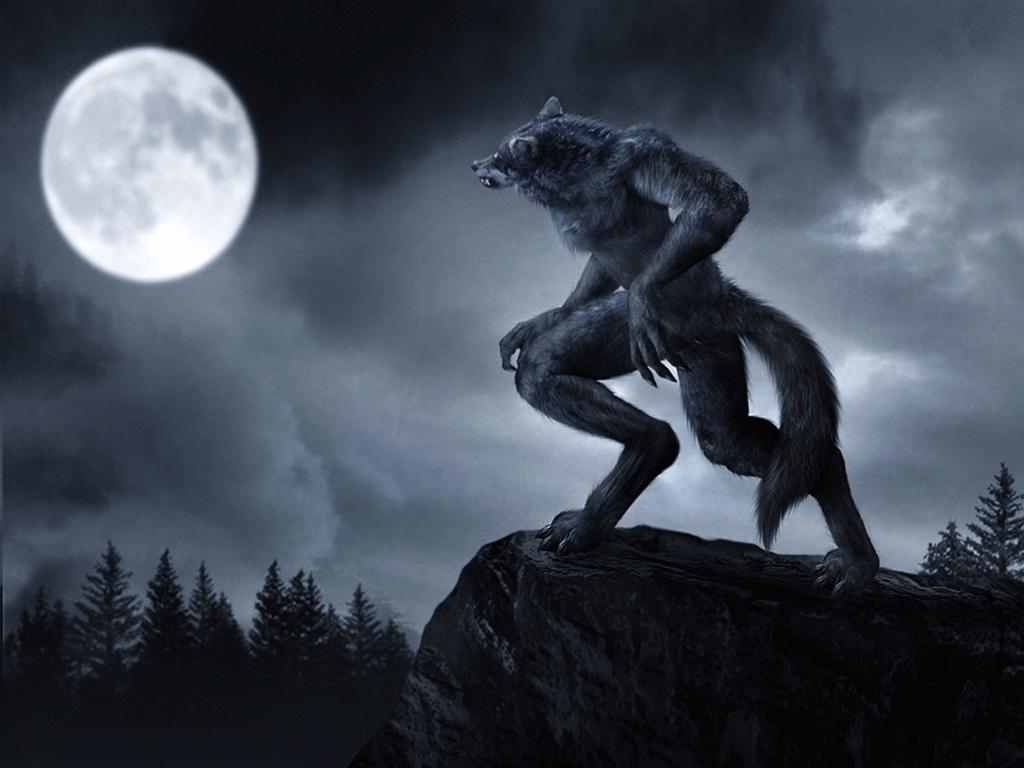 $200
What is this monster called?

Bat
Goblin
Dogman
Werewolf
It`s a werewolf!
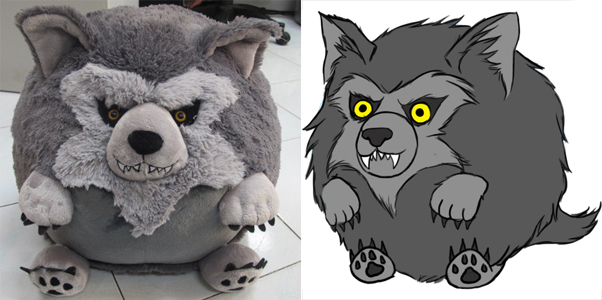 $300
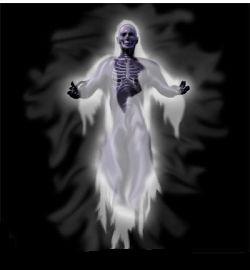 What is this monster called?

AKB 48
Ghost
Zombie
Vampire
It`s a ghost!
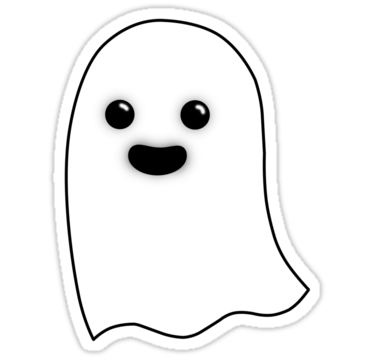 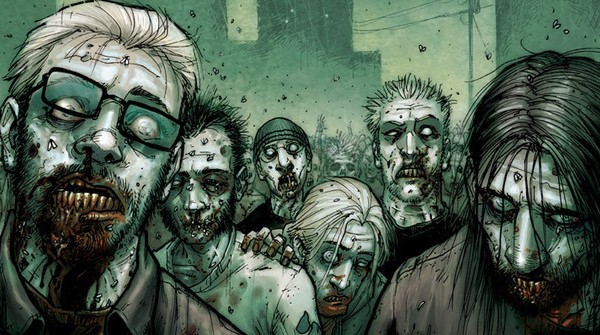 $400
What are these monsters called?

Ghosts
People
Zombies
Vampires
They are zombies!
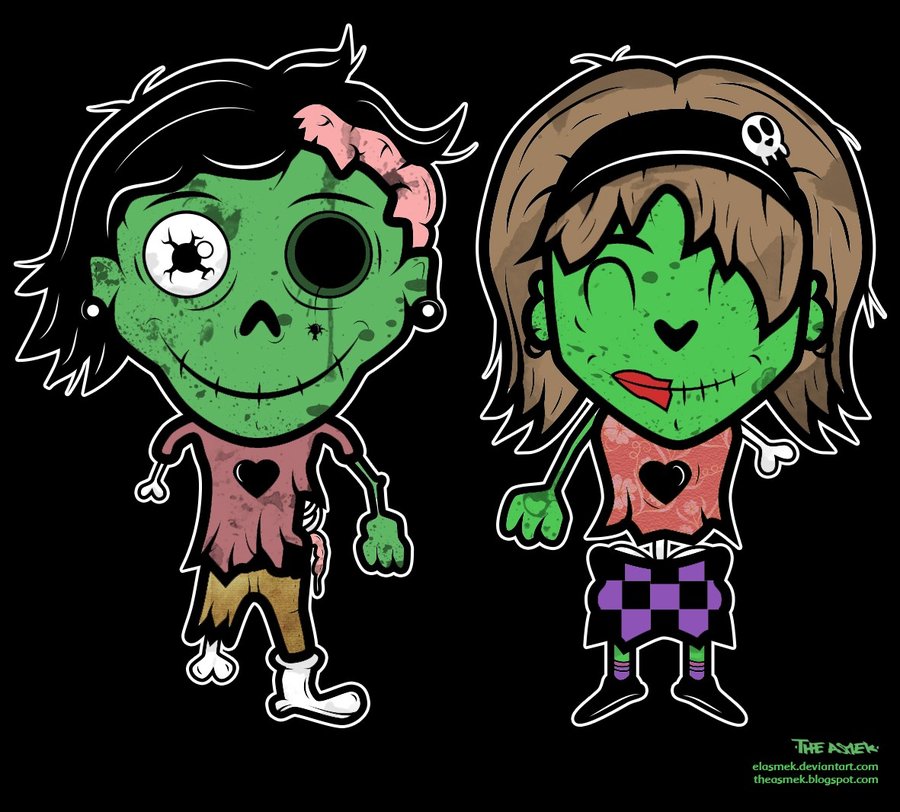 $500
What is this monster called?

Obaachan
Vampire
Gorilla
Witch
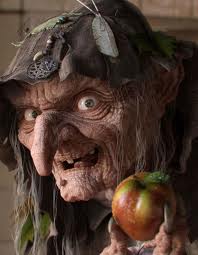 It`s a witch!
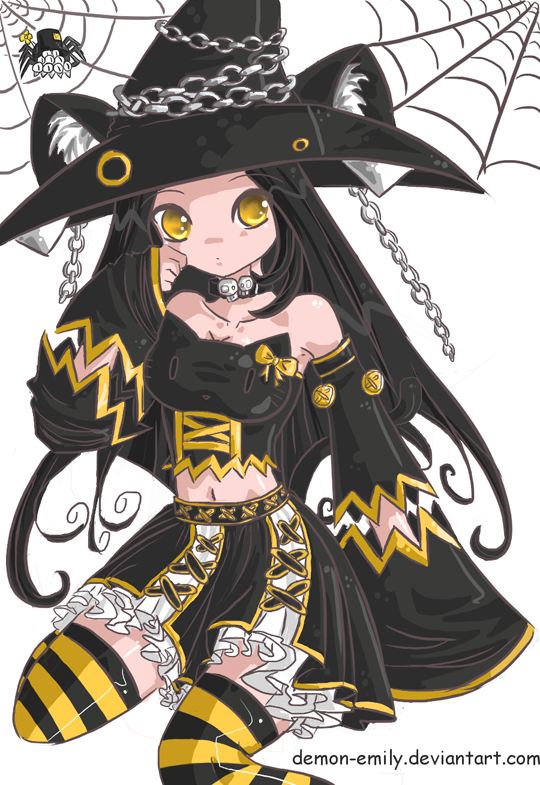 $600
What is this monster called?

Gorilla
Skeleton
Ojiisan
Werewolf
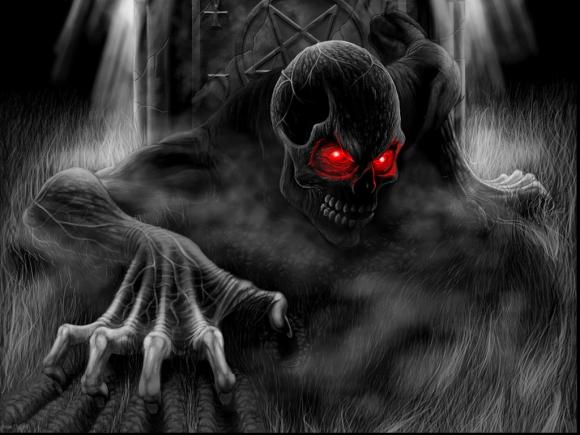 It`s a skeleton!
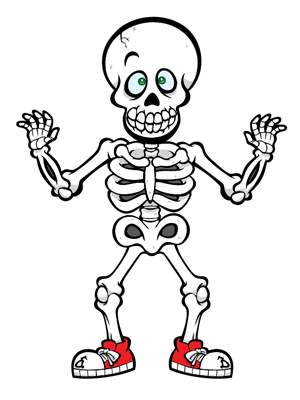 $100
What is this place called?

Africa
Haunted House
School
Mansion
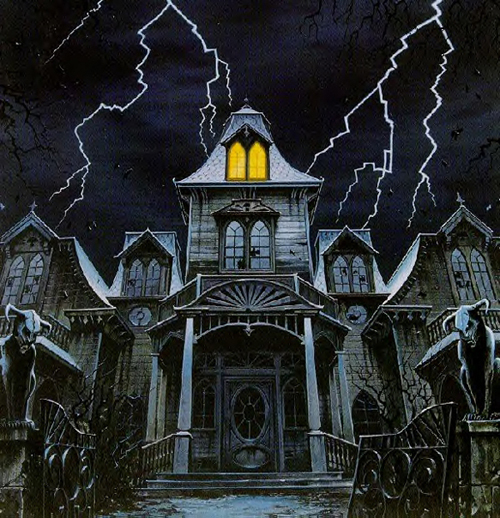 It`s a Haunted House!
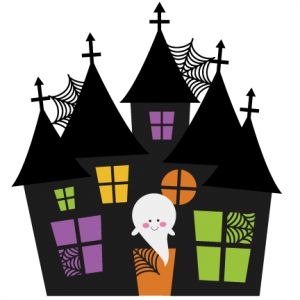 $200
What is this place called?

The woods
Japan
Haunted House
A tree
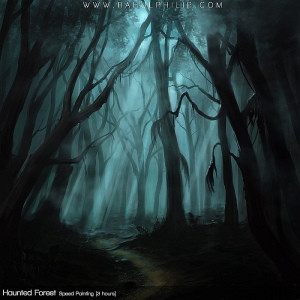 It`s the woods!
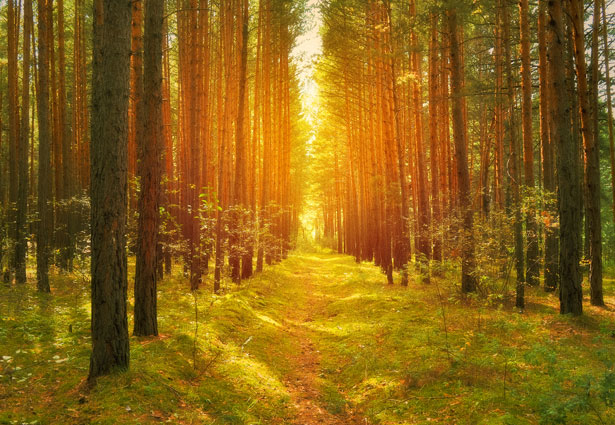 $300
What is this place called?

America	
A Graveyard
A School
A Church
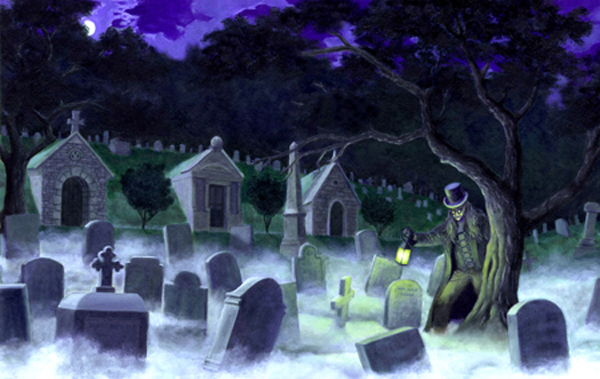 It`s a Graveyard!
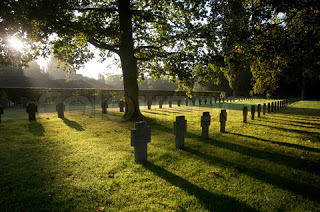 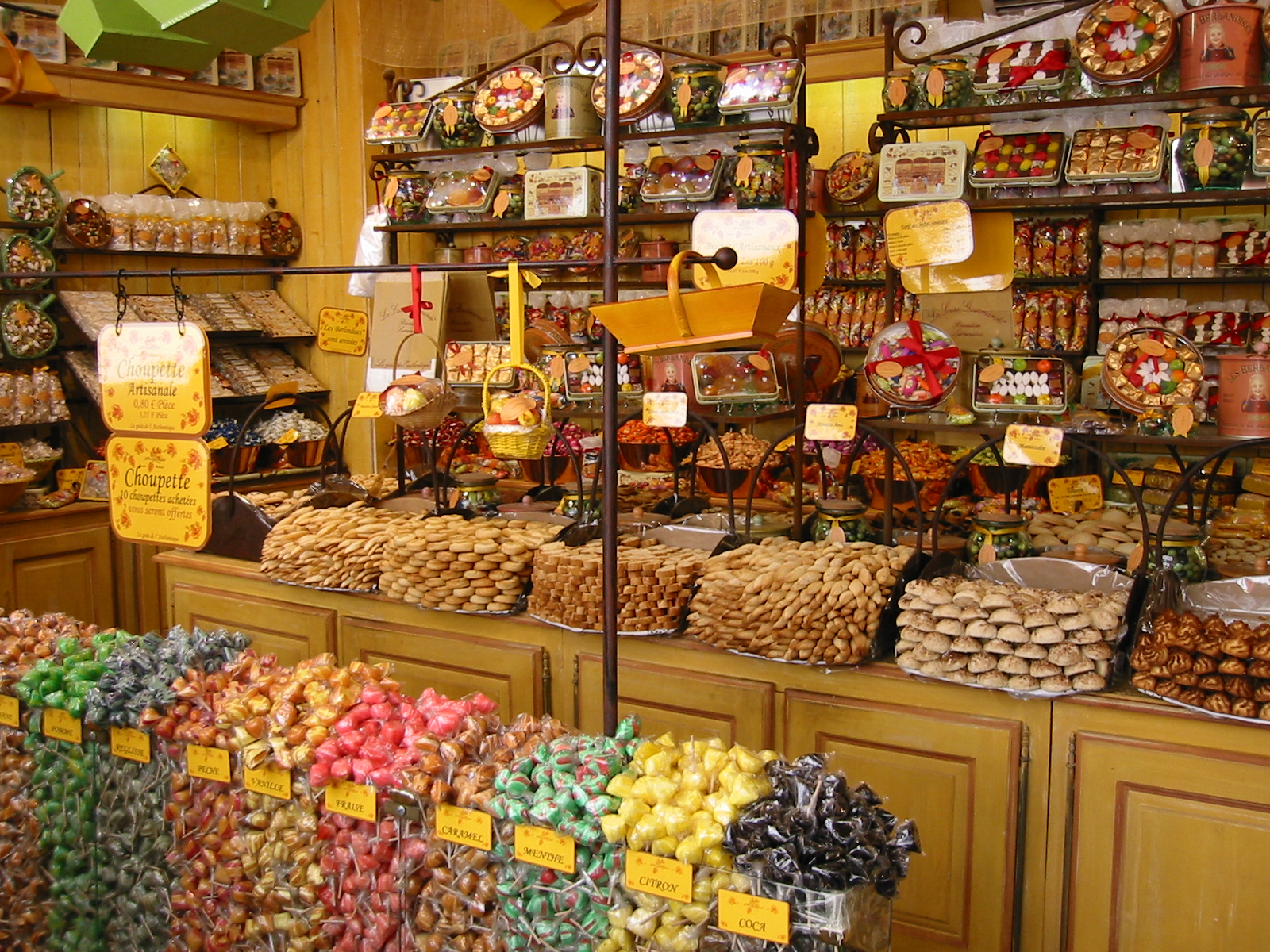 $400
What is this place called?

China	
Grocery Store
Candy Shop
Book Store
It`s a Candy Shop!
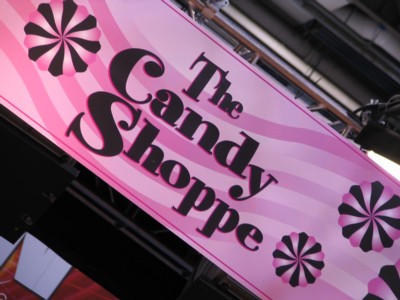 $500
What is this place called?

Heaven	
Africa
Osaka
Hell
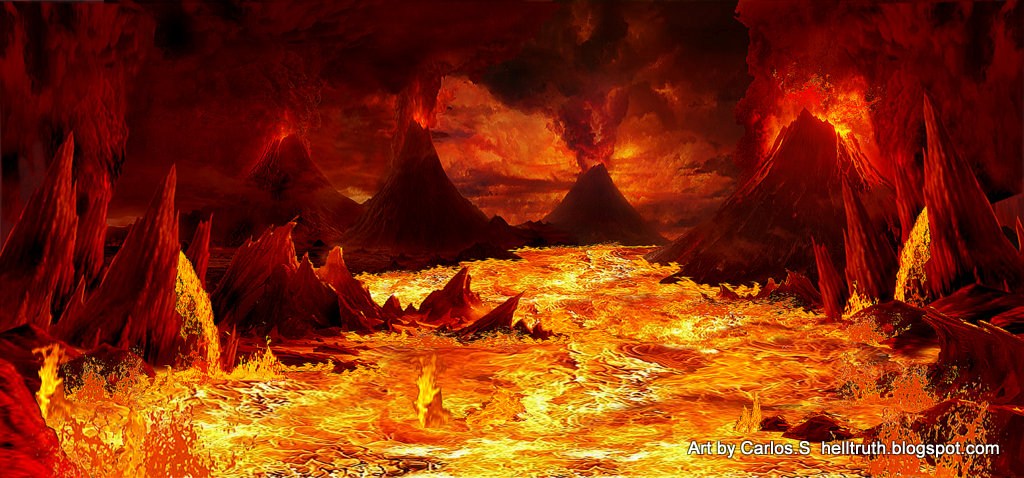 It`s Hell!
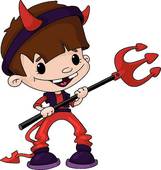 $600
What is this place called?

A pumpkin patch	
The woods
A forest
A farm
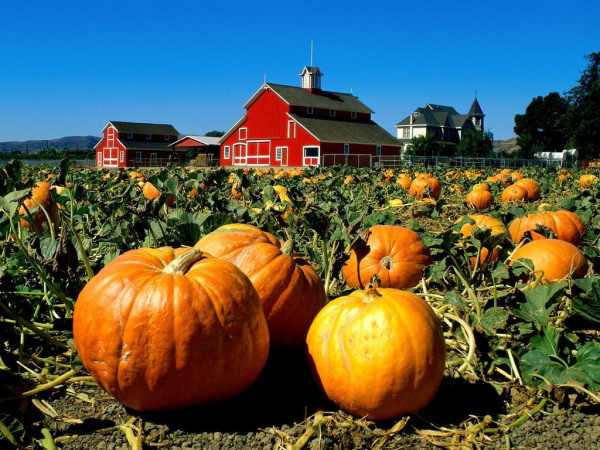 It`s a Pumpkin Patch!
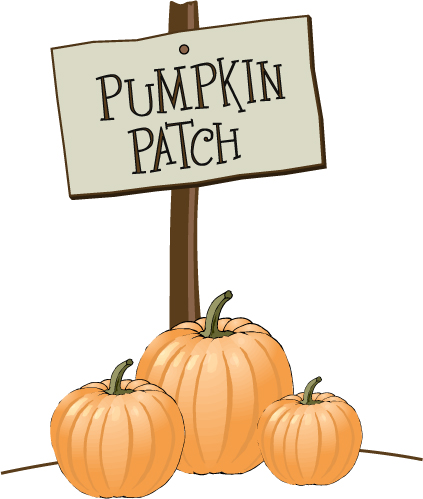 $100
What is this food called?

Corn
Candy
Pie
Beef
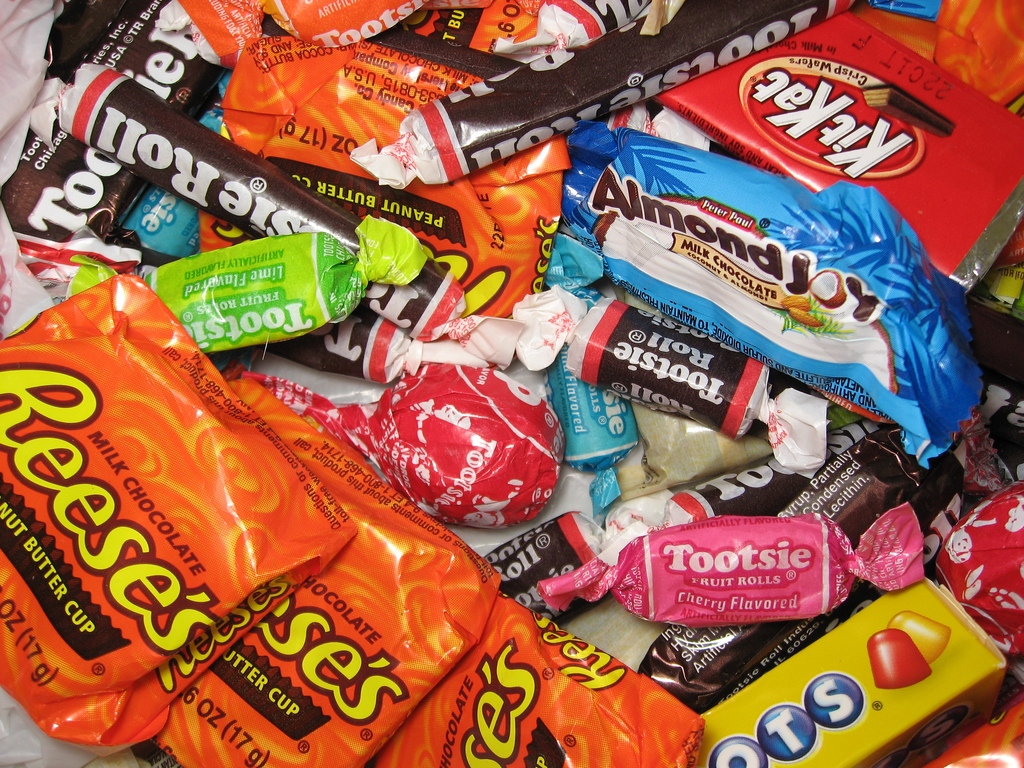 It`s Candy!
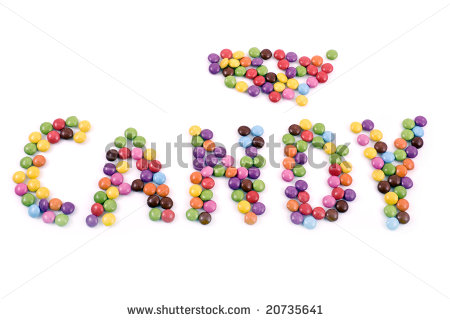 $200
What is this food called?

Apple Pie
Candy Cane
Pumpkin Pie
Banana
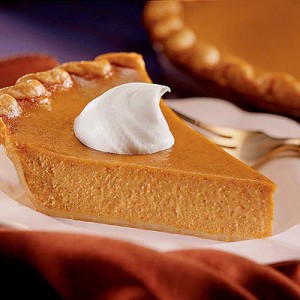 It`s a pumpkin pie!
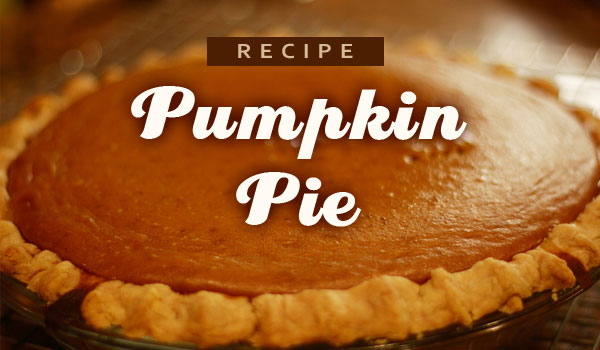 $300
What is this food called?

Chocolate
Hi Chew
Apples
Candy Corn
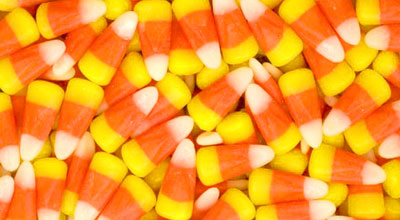 It`s Candy Corn!
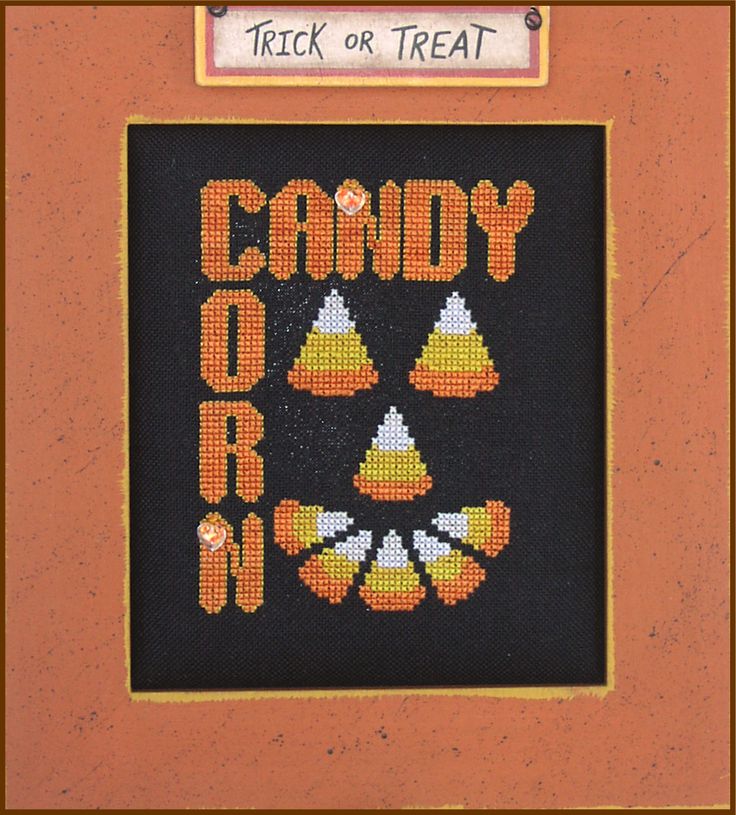 $400
What is this food called?

Slugs
Gummy Worms
Cats
Cake
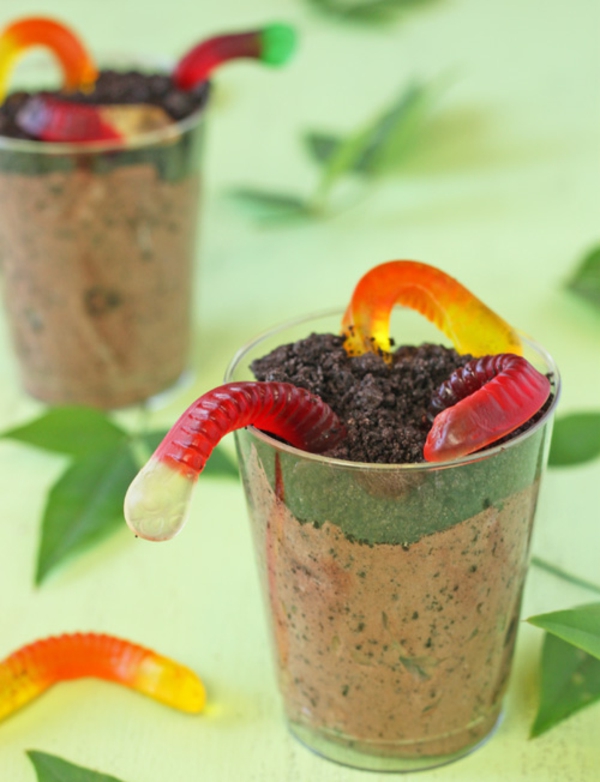 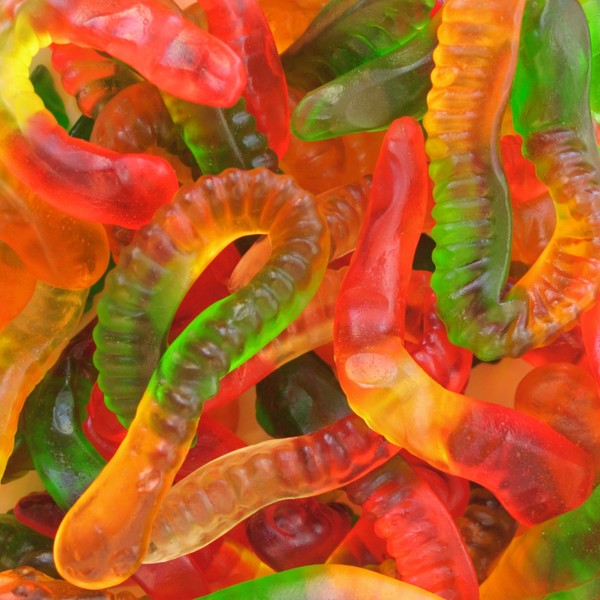 They`re Gummy Worms!
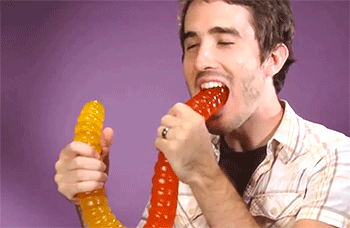 $500
What is this food called?

Cookies
Potato Chips
Cake
Pumpkin Pie
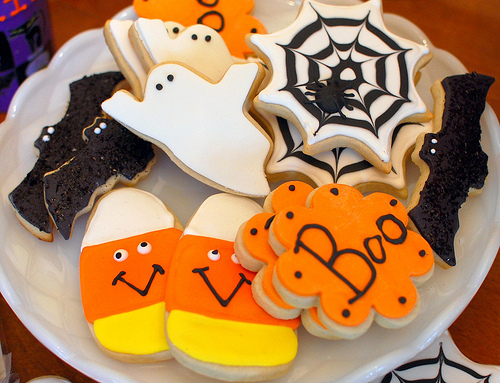 They`re Cookies!
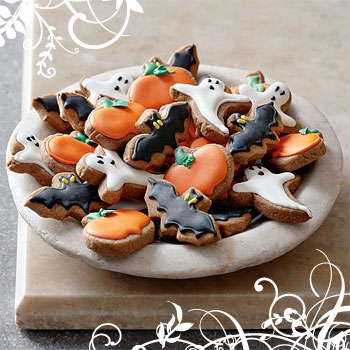 $600
What is this food called?

Candy Cane
Caramel Fruit
Candy Apple
Apple Pie
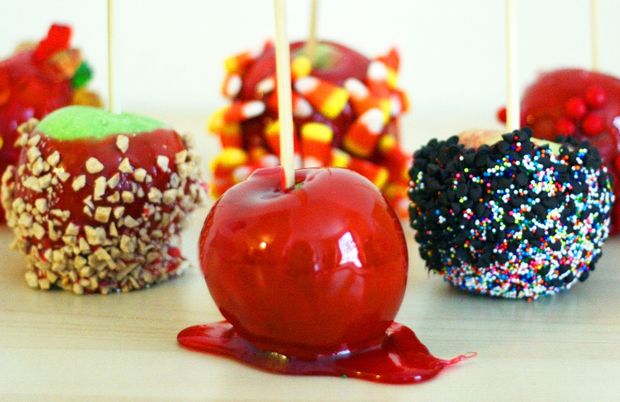 It`s  a Candy Apple!
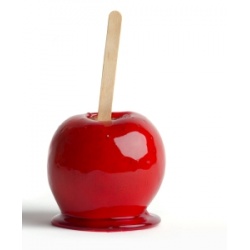